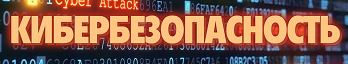 (её иногда называют компьютерной безопасностью)
это совокупность методов и практик защиты от атак злоумышленников для компьютеров, серверов, мобильных устройств, электронных систем, сетей и данных.
Кибербезопасность находит применение в самых разных областях, от бизнес-сферы до мобильных технологий.
Зачем нужна
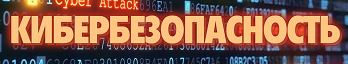 Кибербезопасность обеспечивает производительность и передовые технологии, давая людям уверенность в том, что они могут работать и общаться в Интернете, избегая риска
атак.